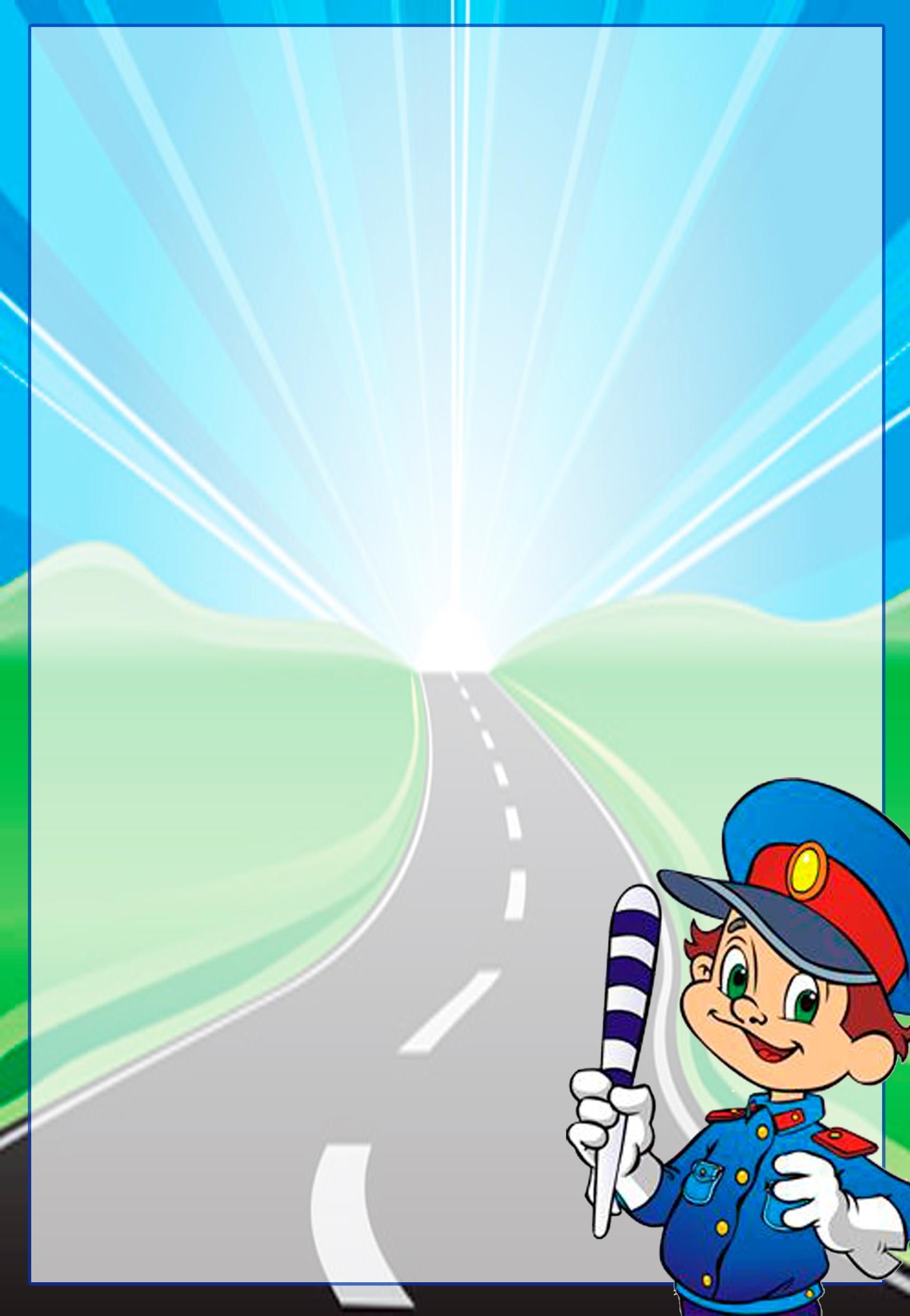 «Увлекательное путешествие 
в страну дорожных знаков»
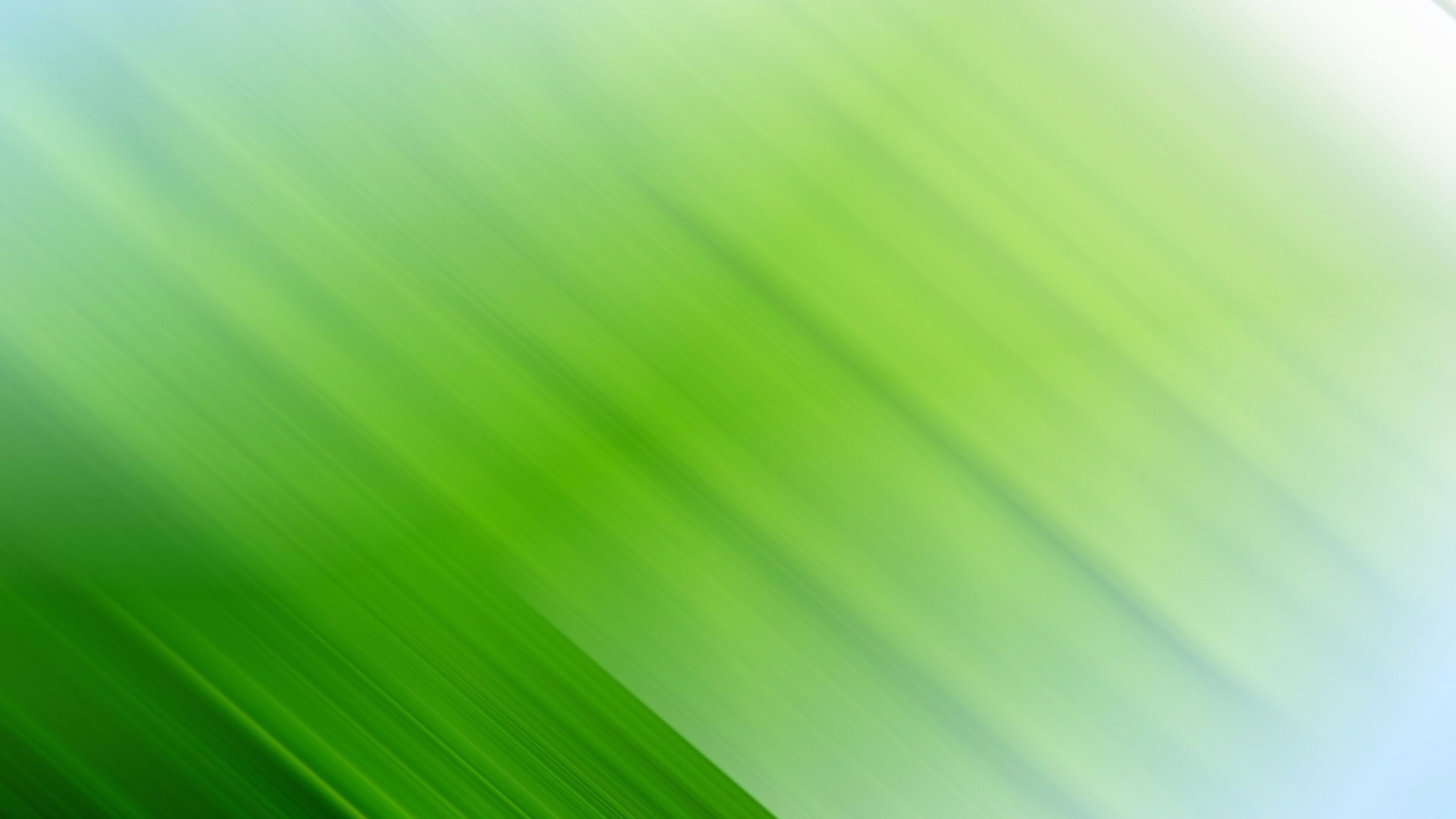 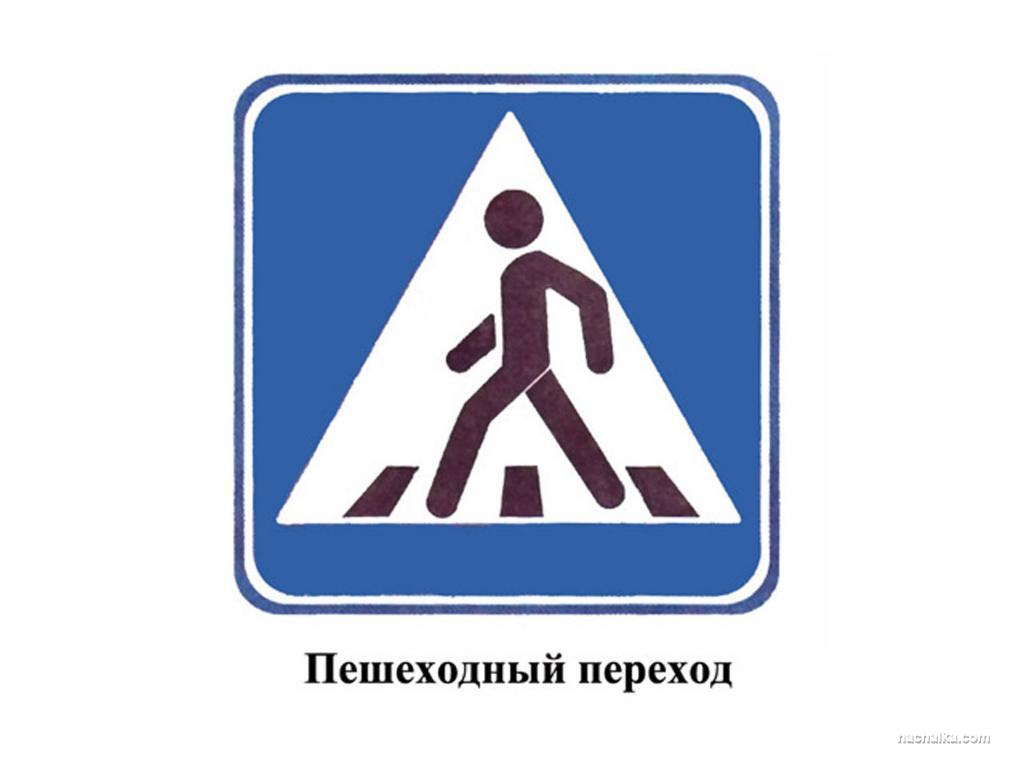 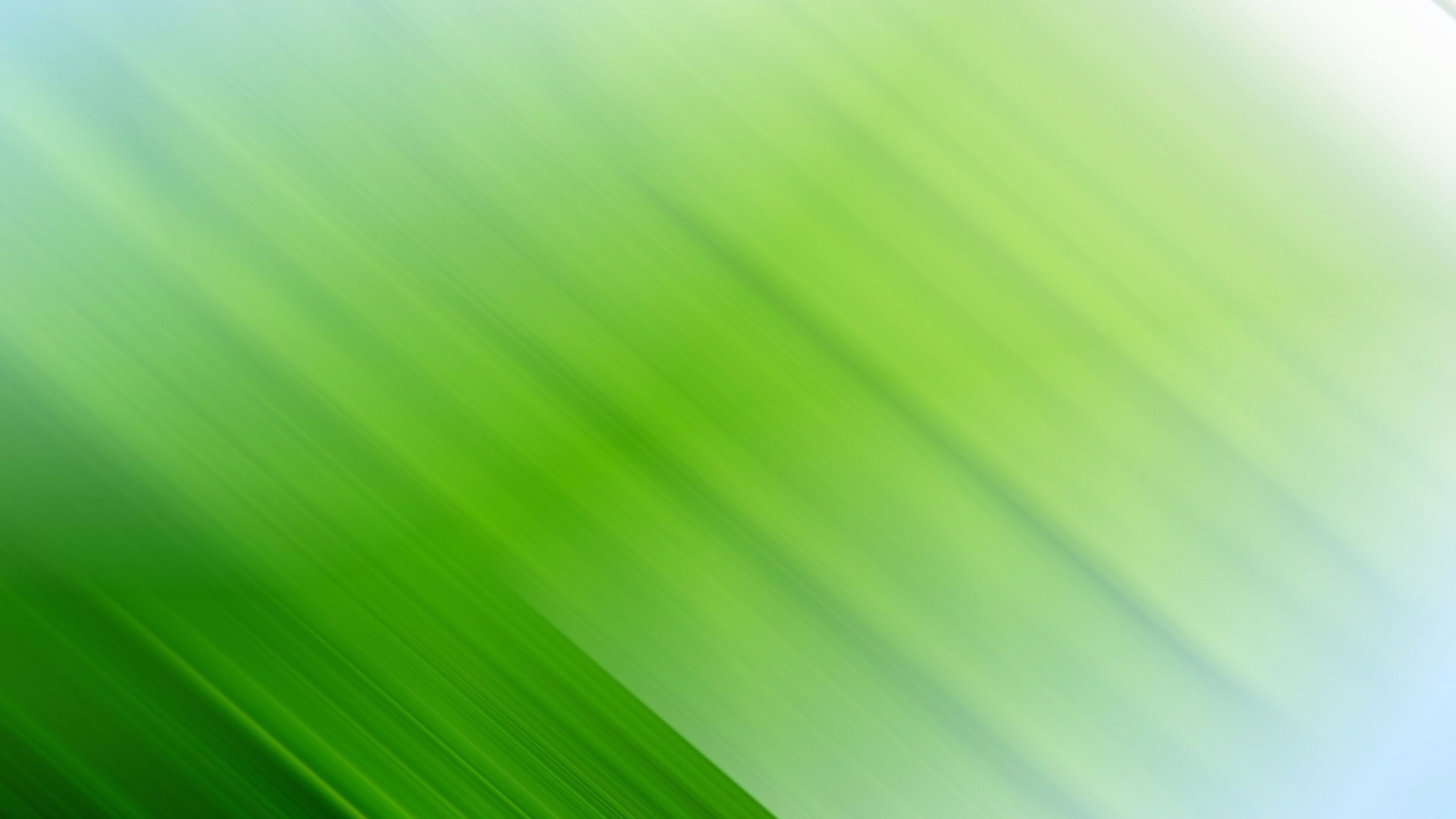 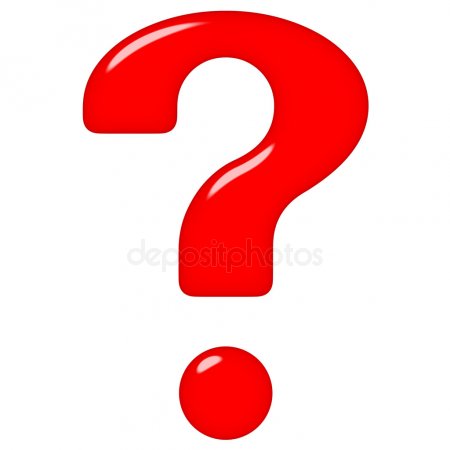 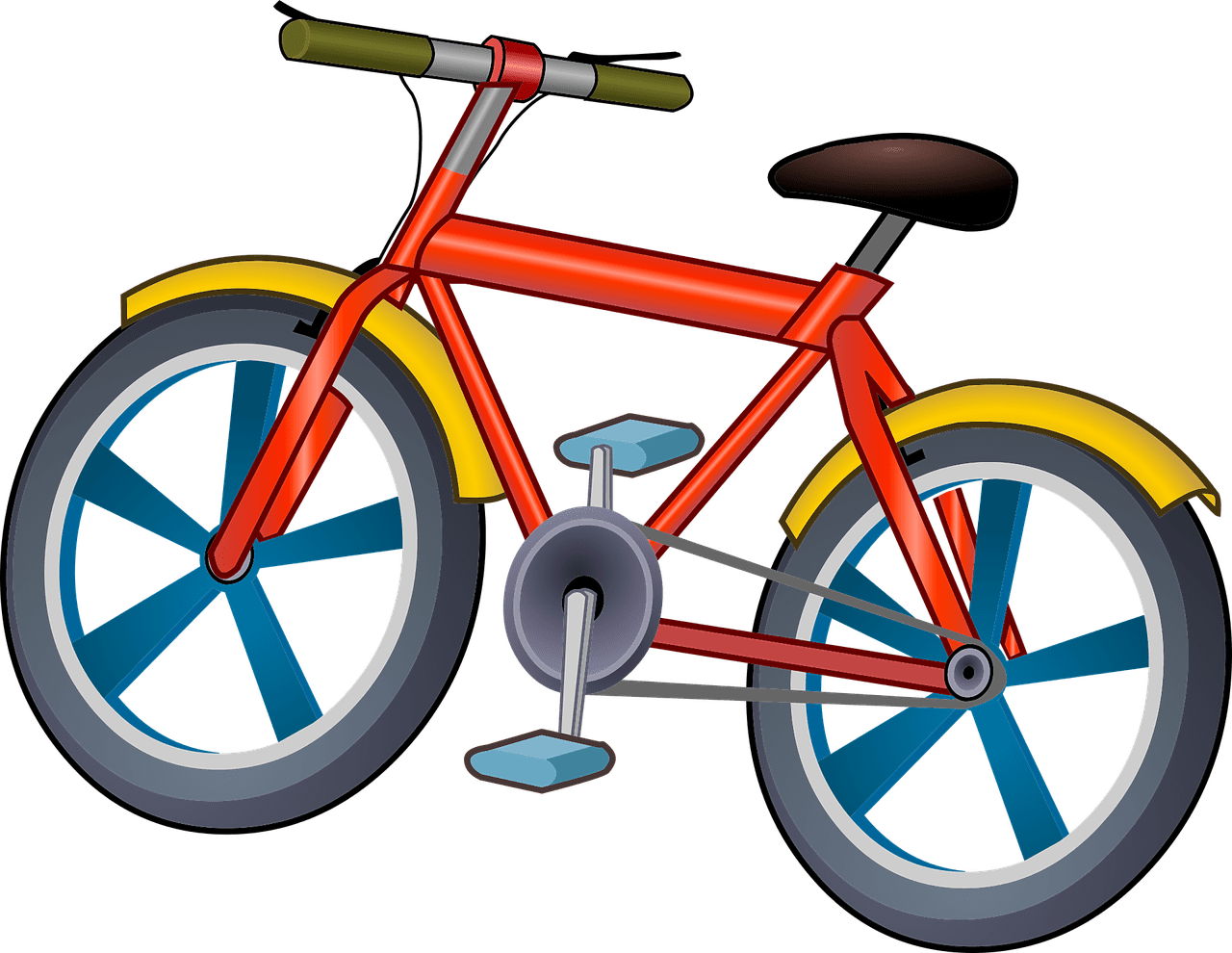 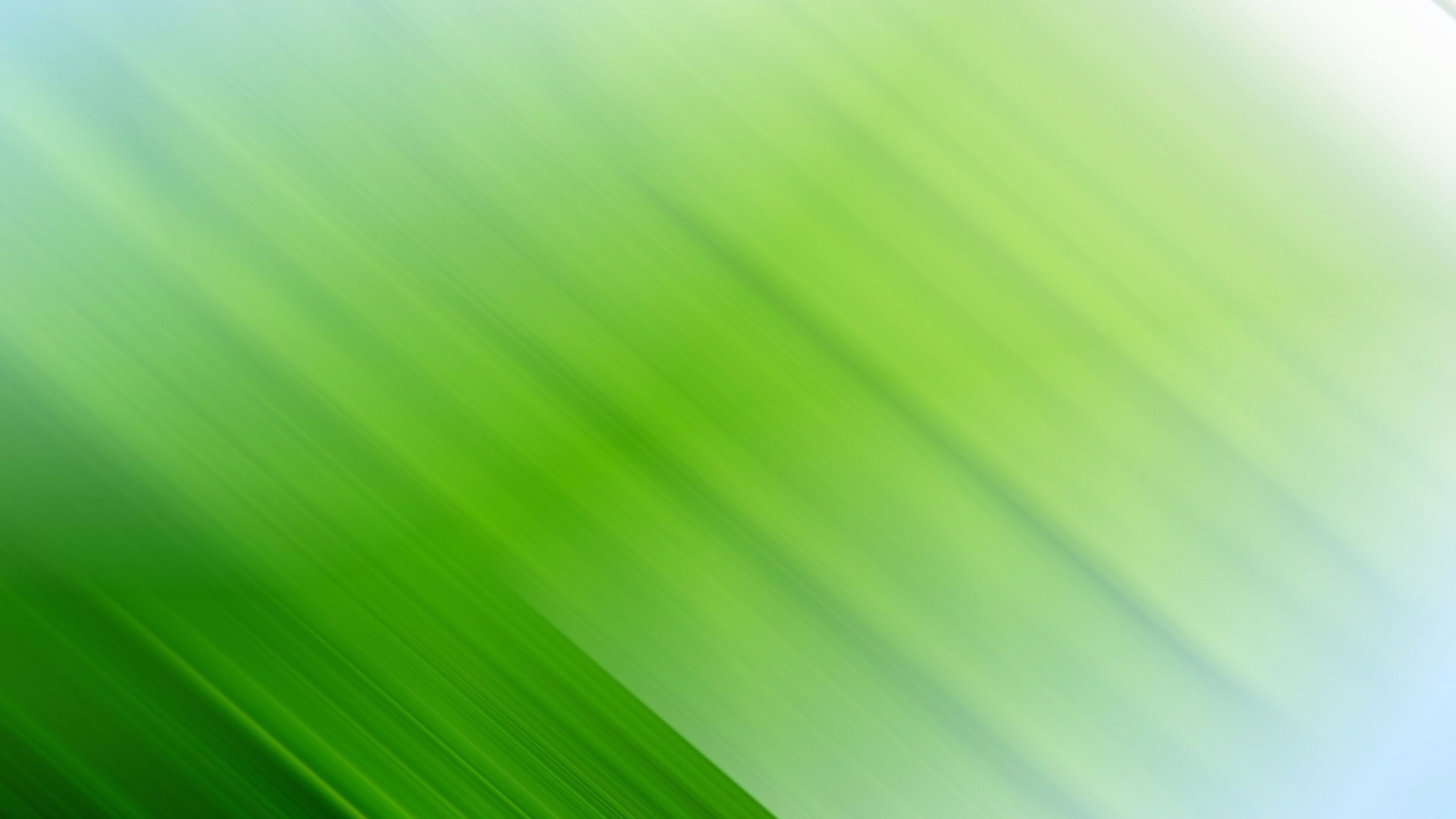 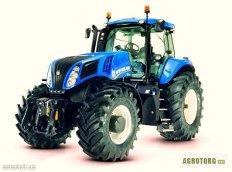 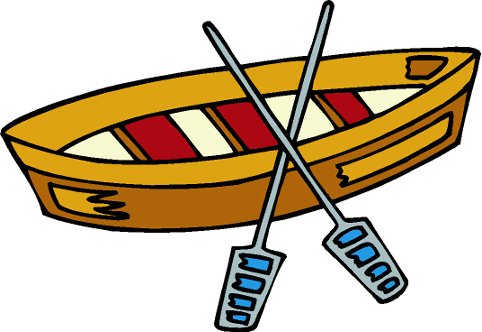 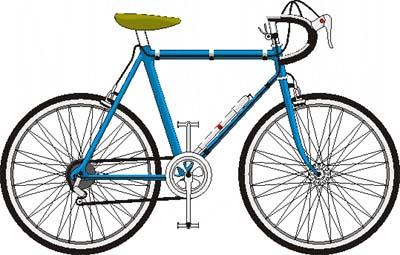 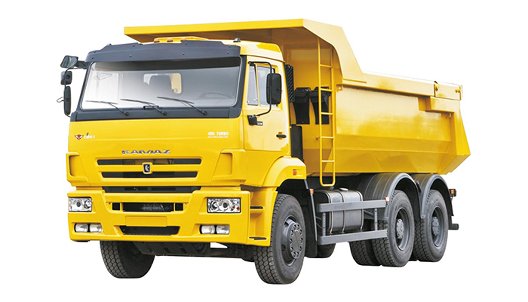 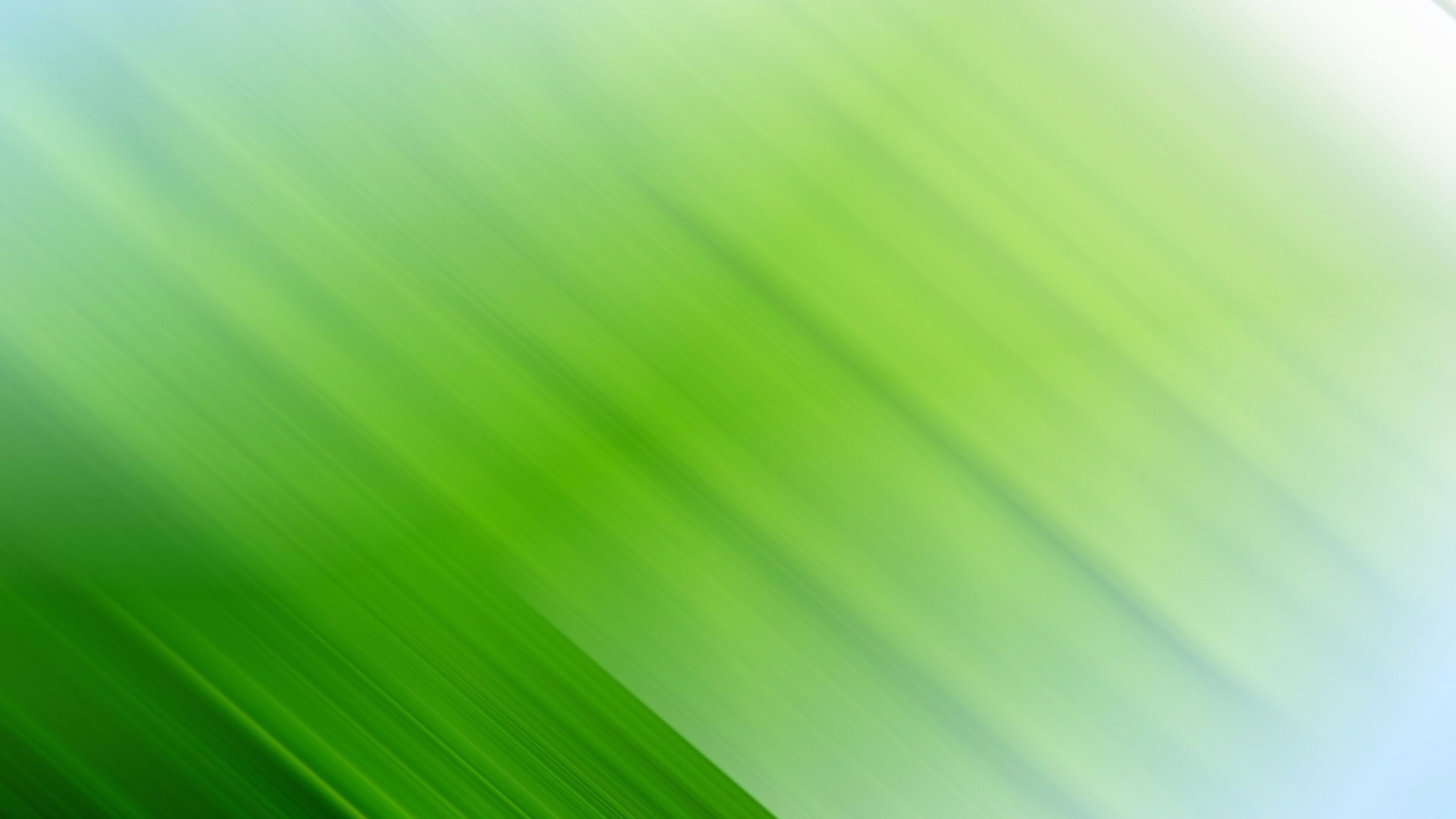 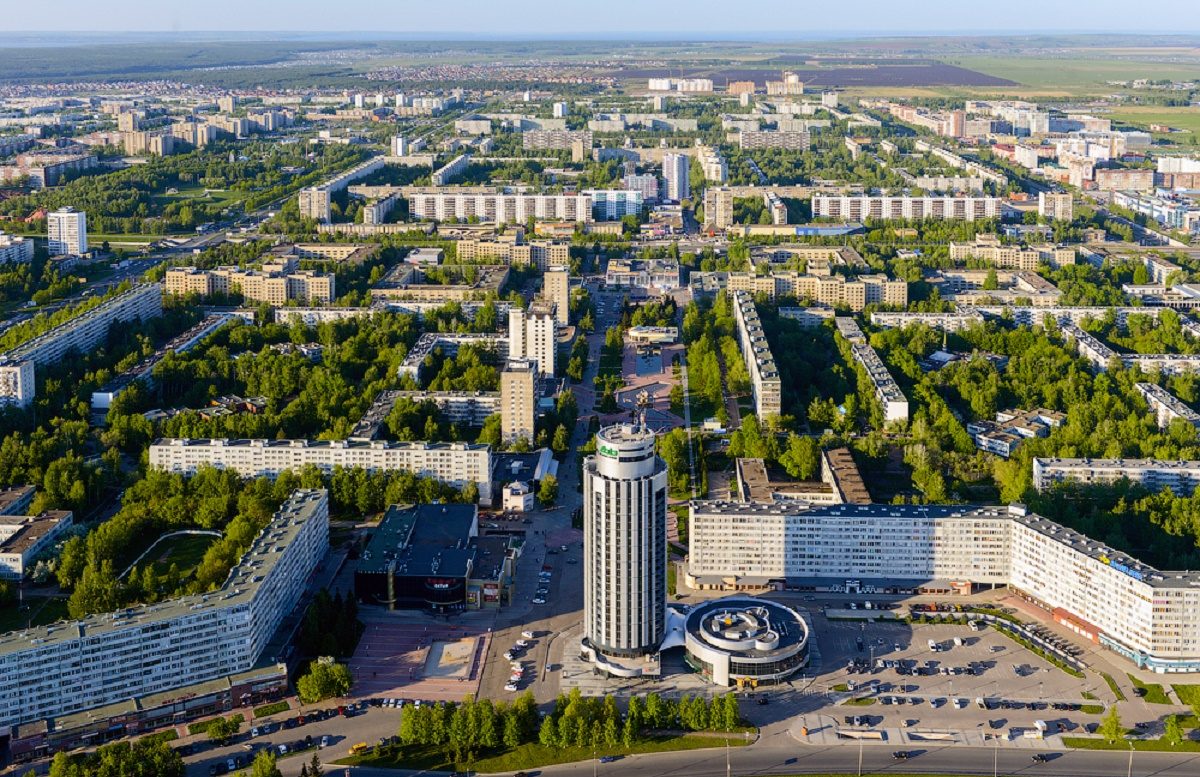 Набережные  Челны
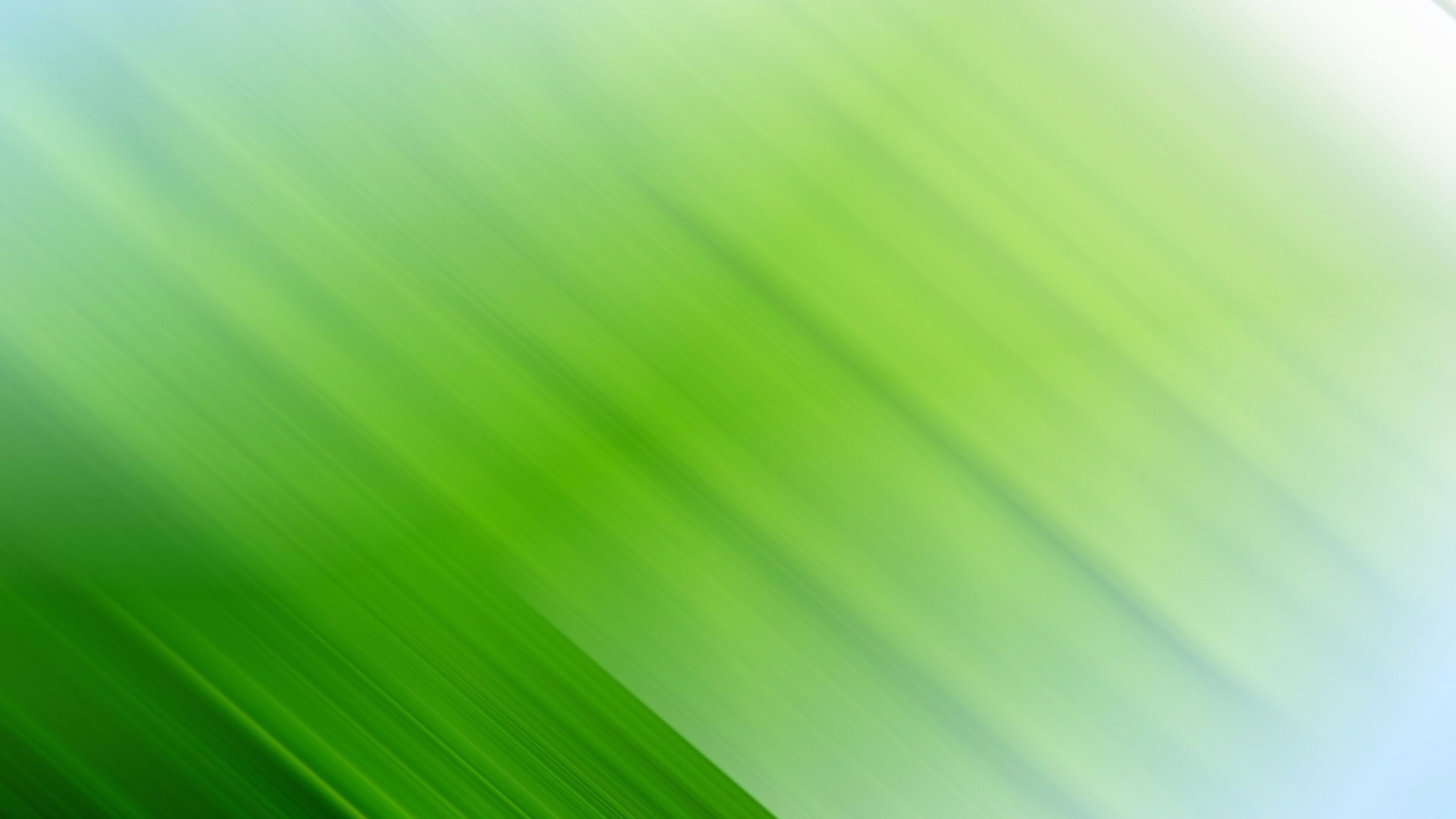 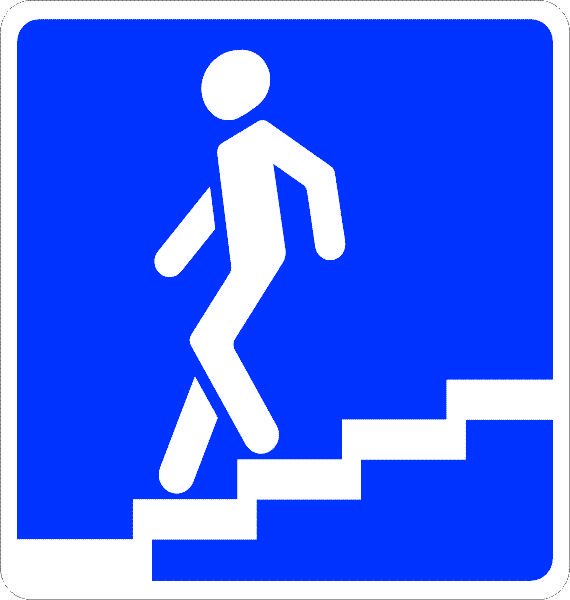 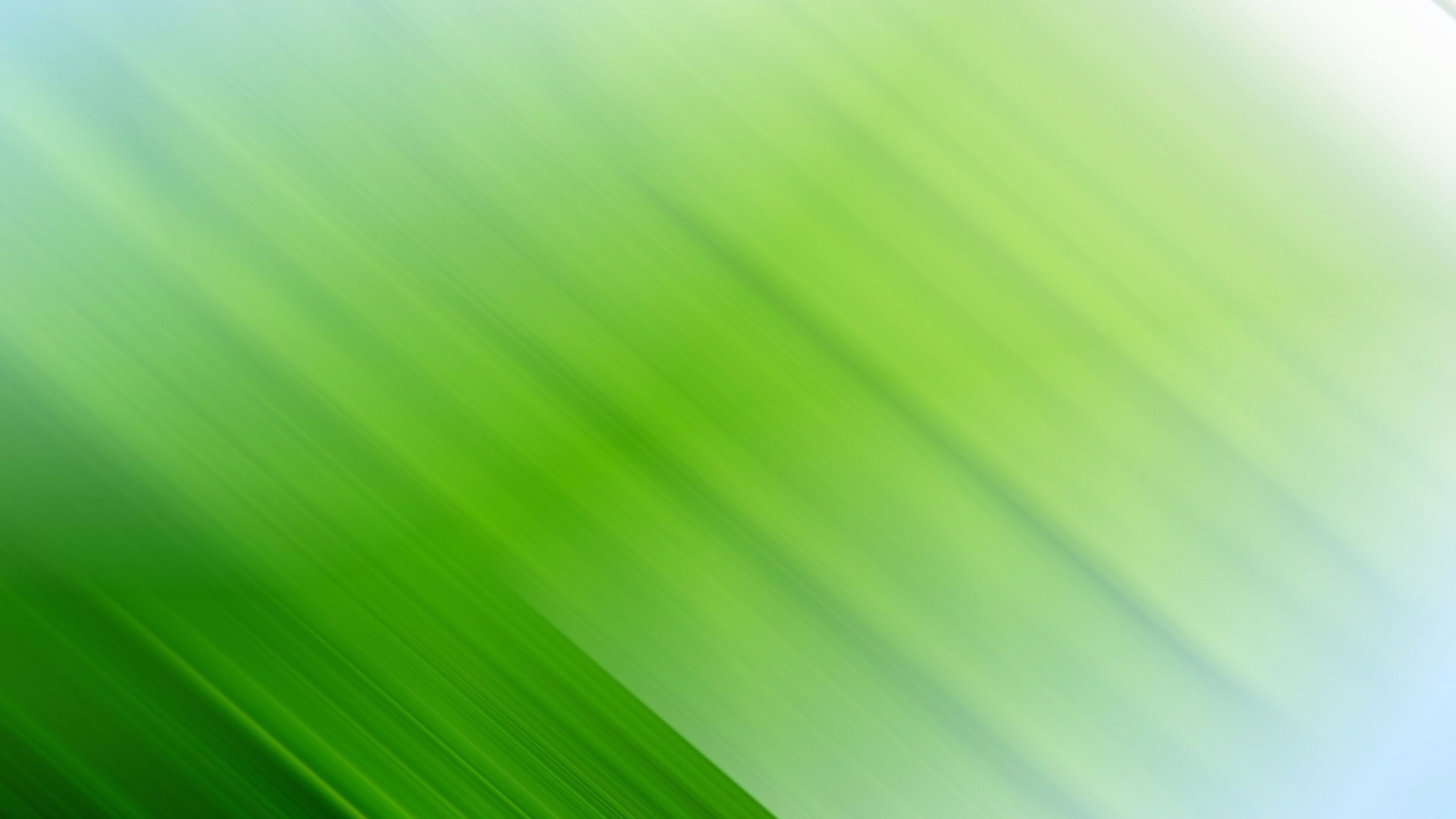 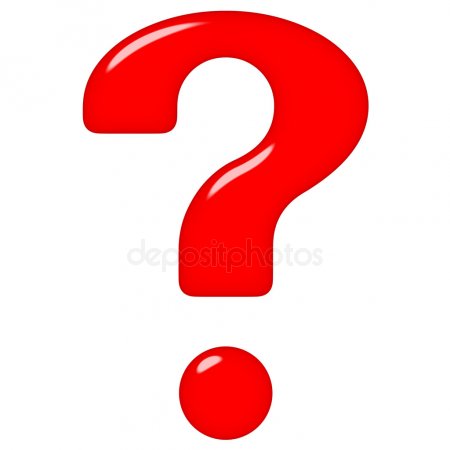 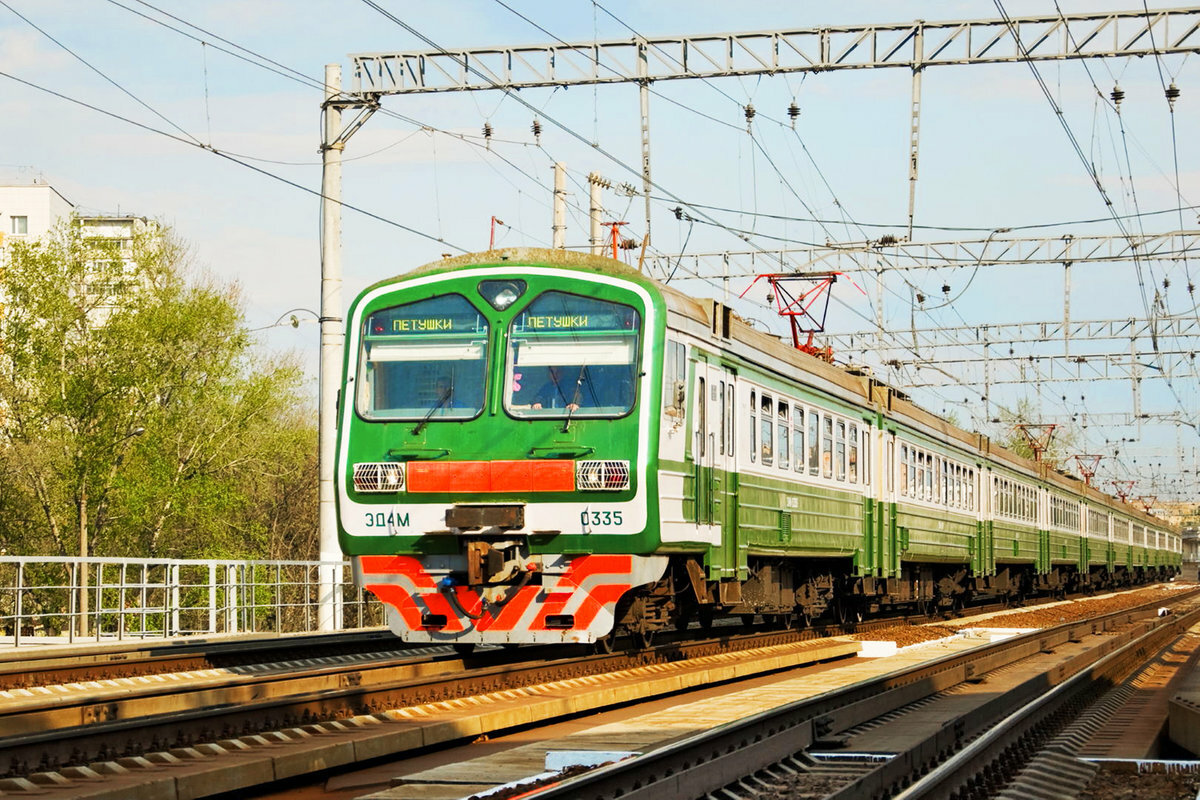 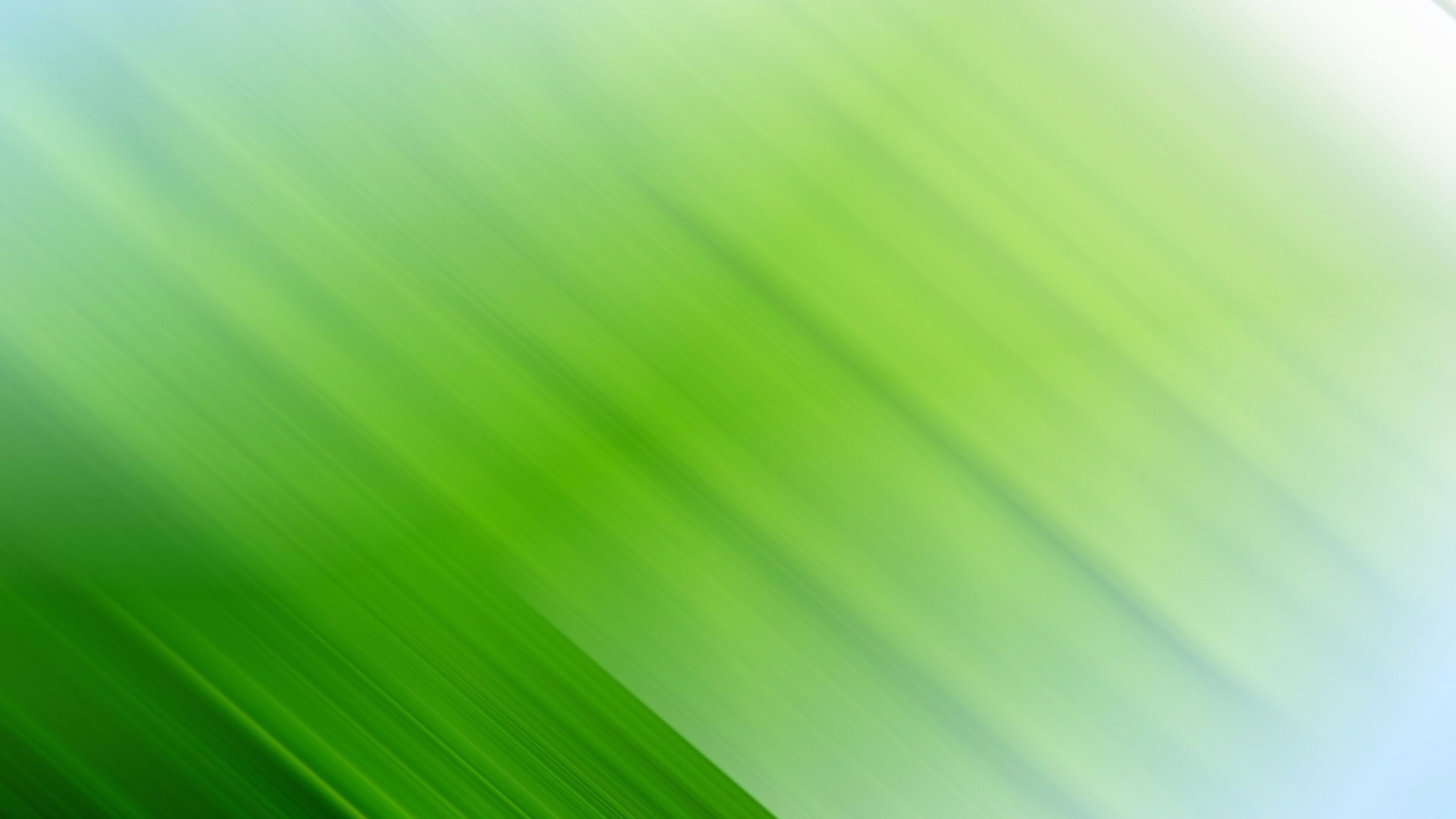 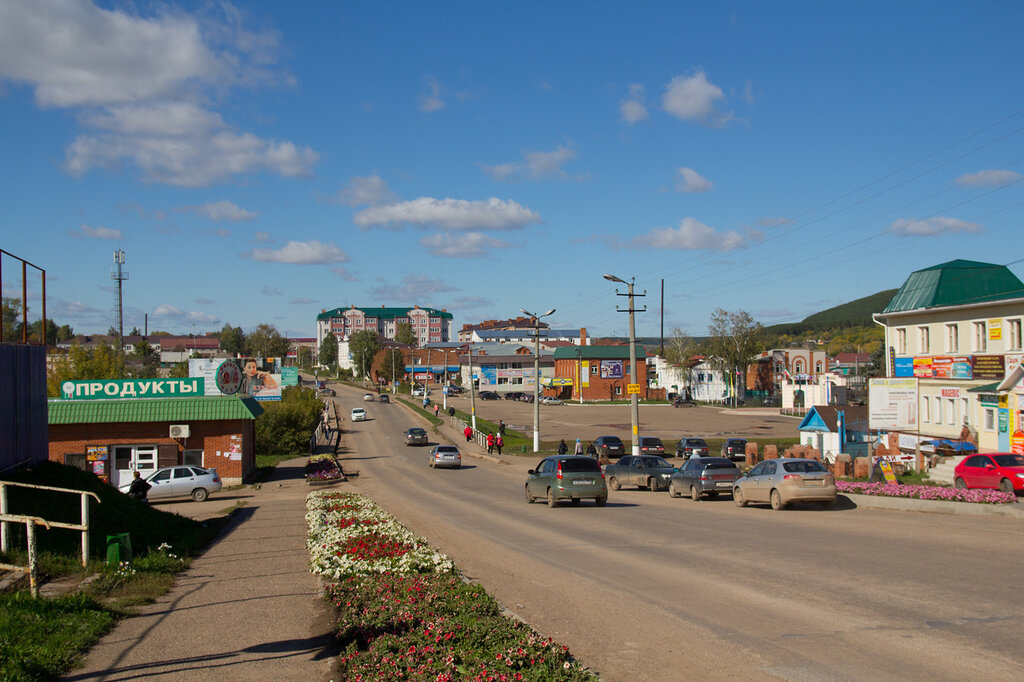 кукмор
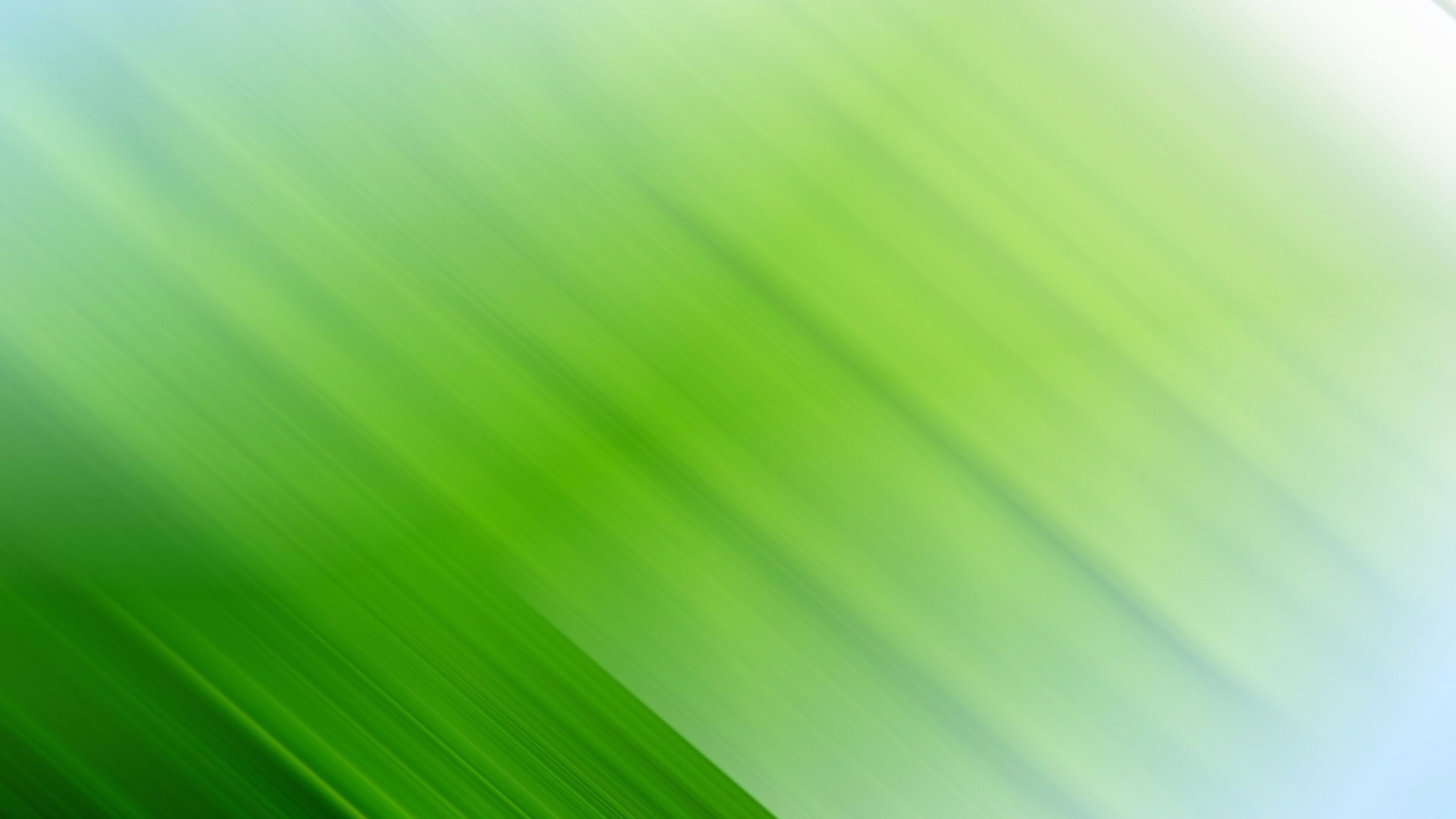 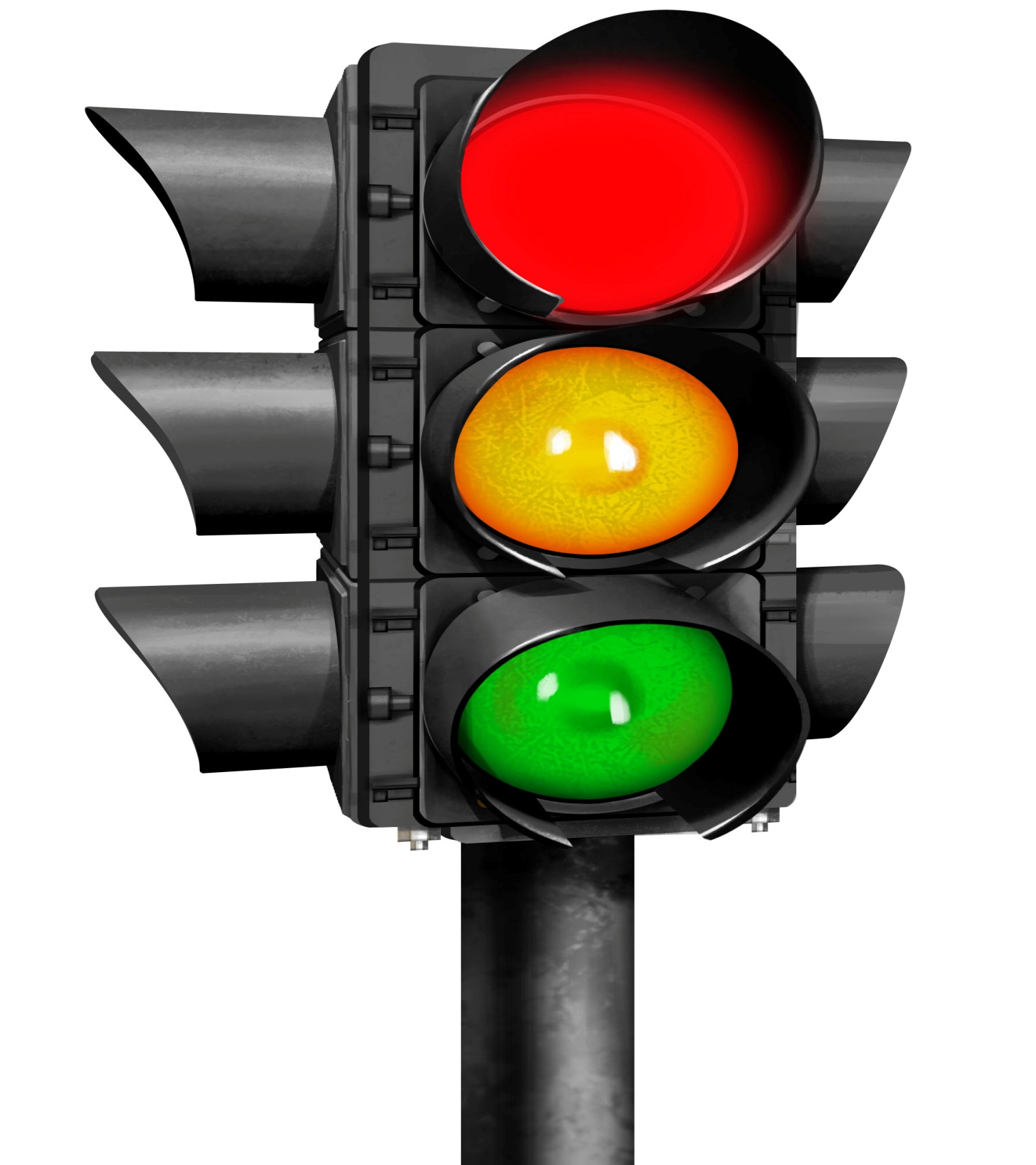 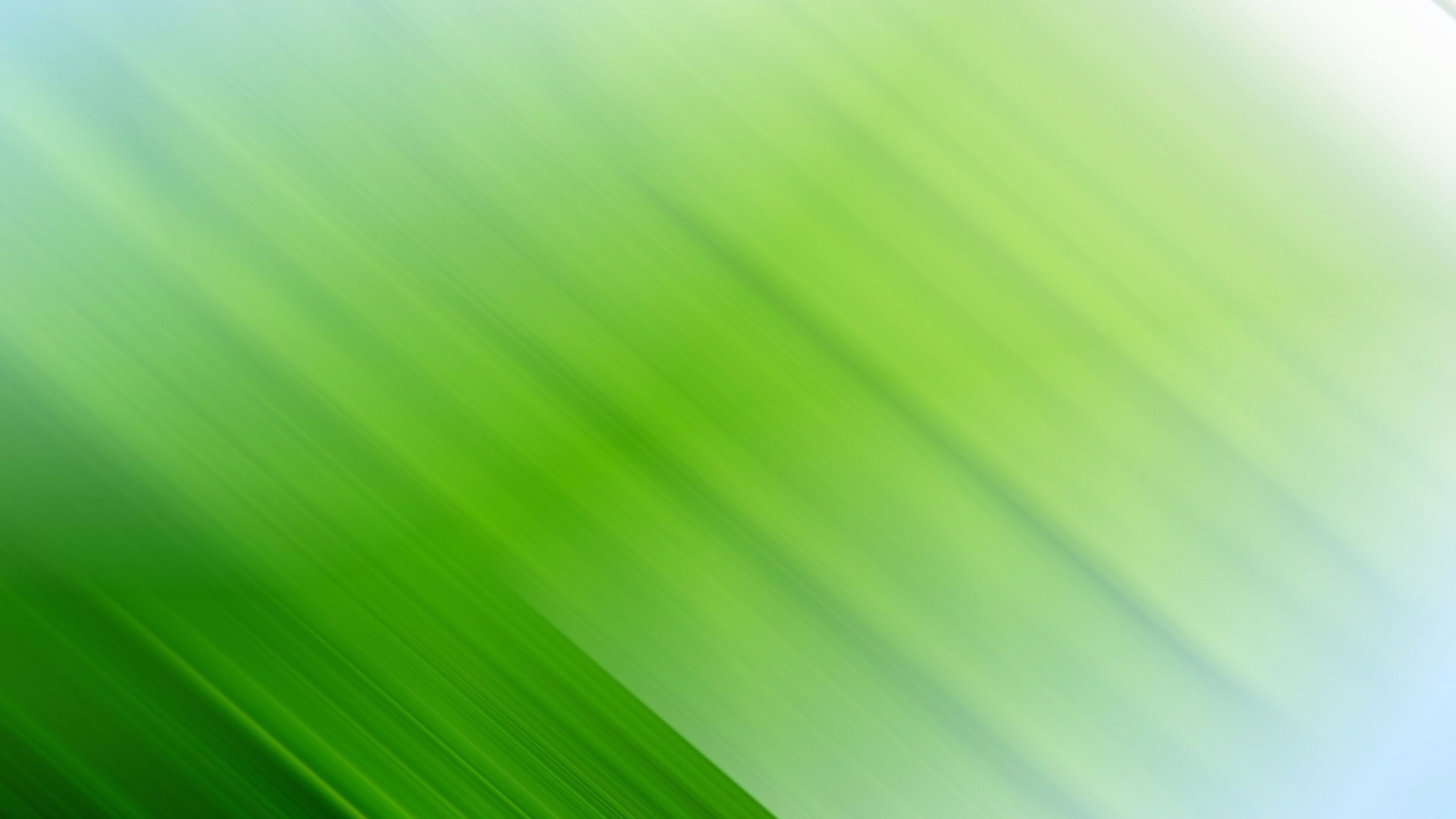 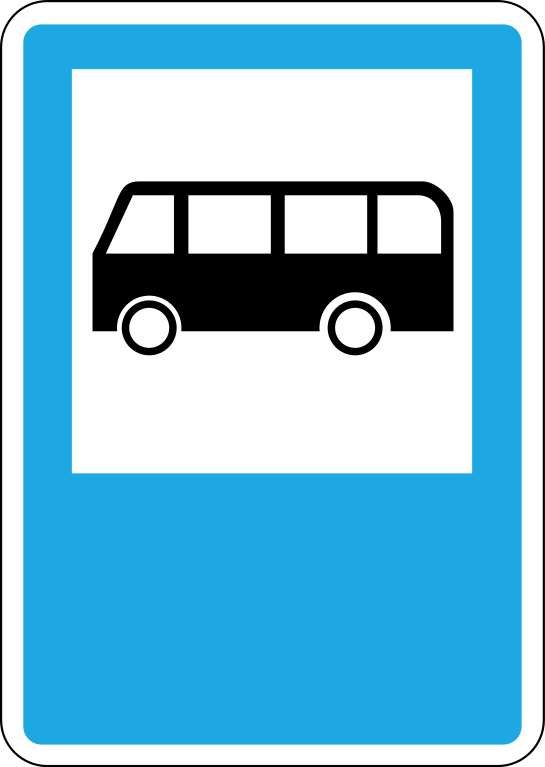 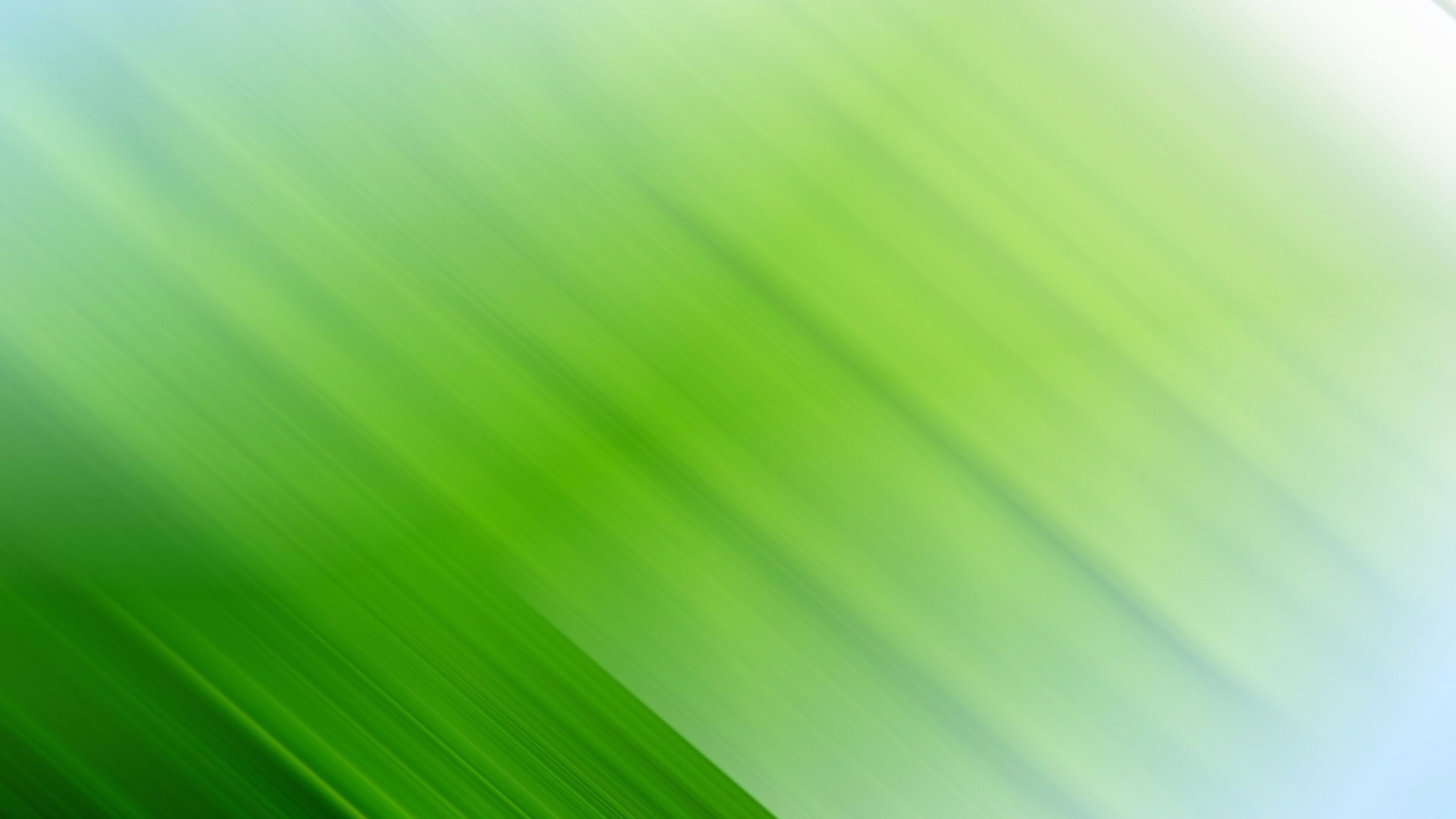 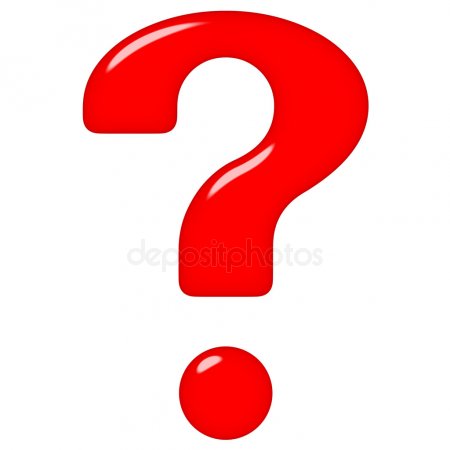 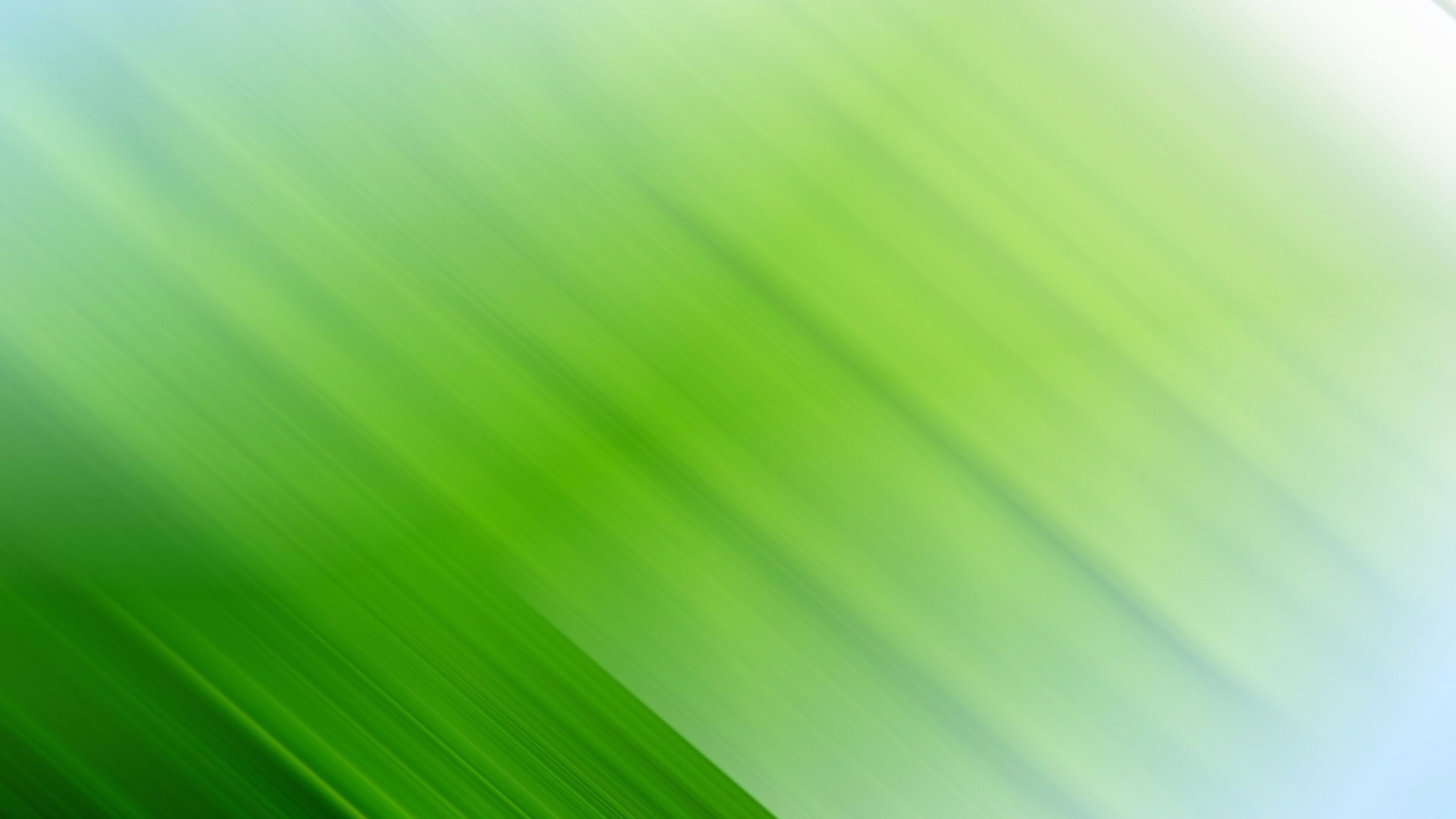 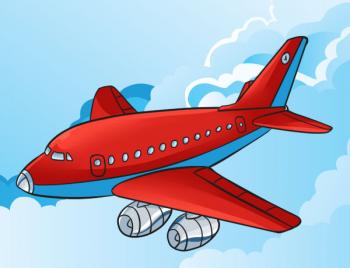 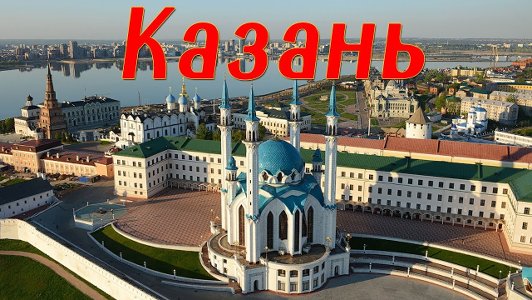 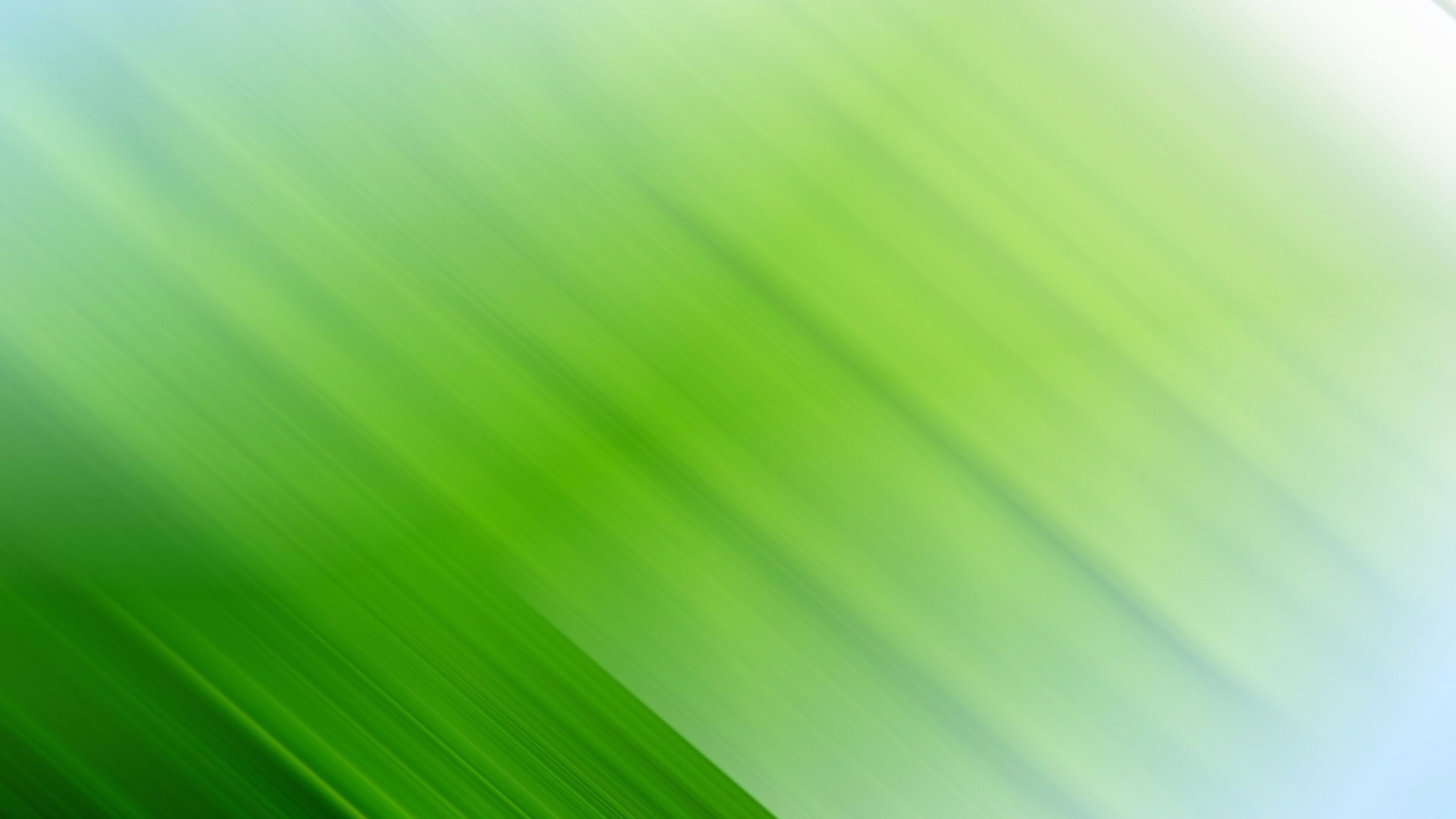 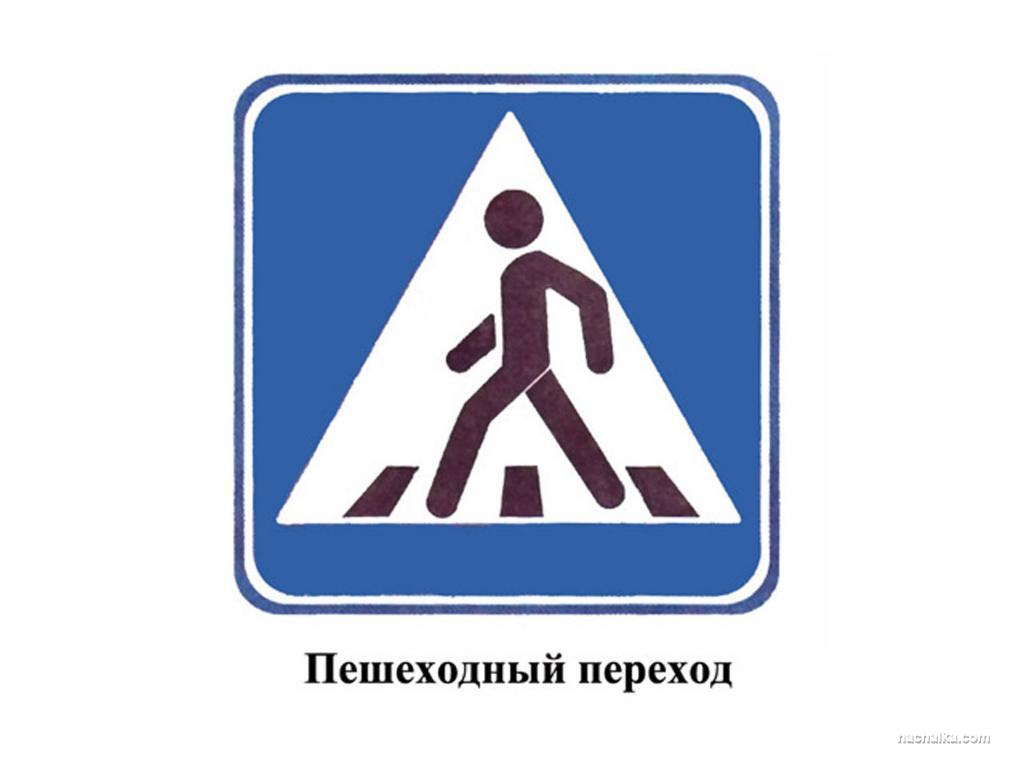 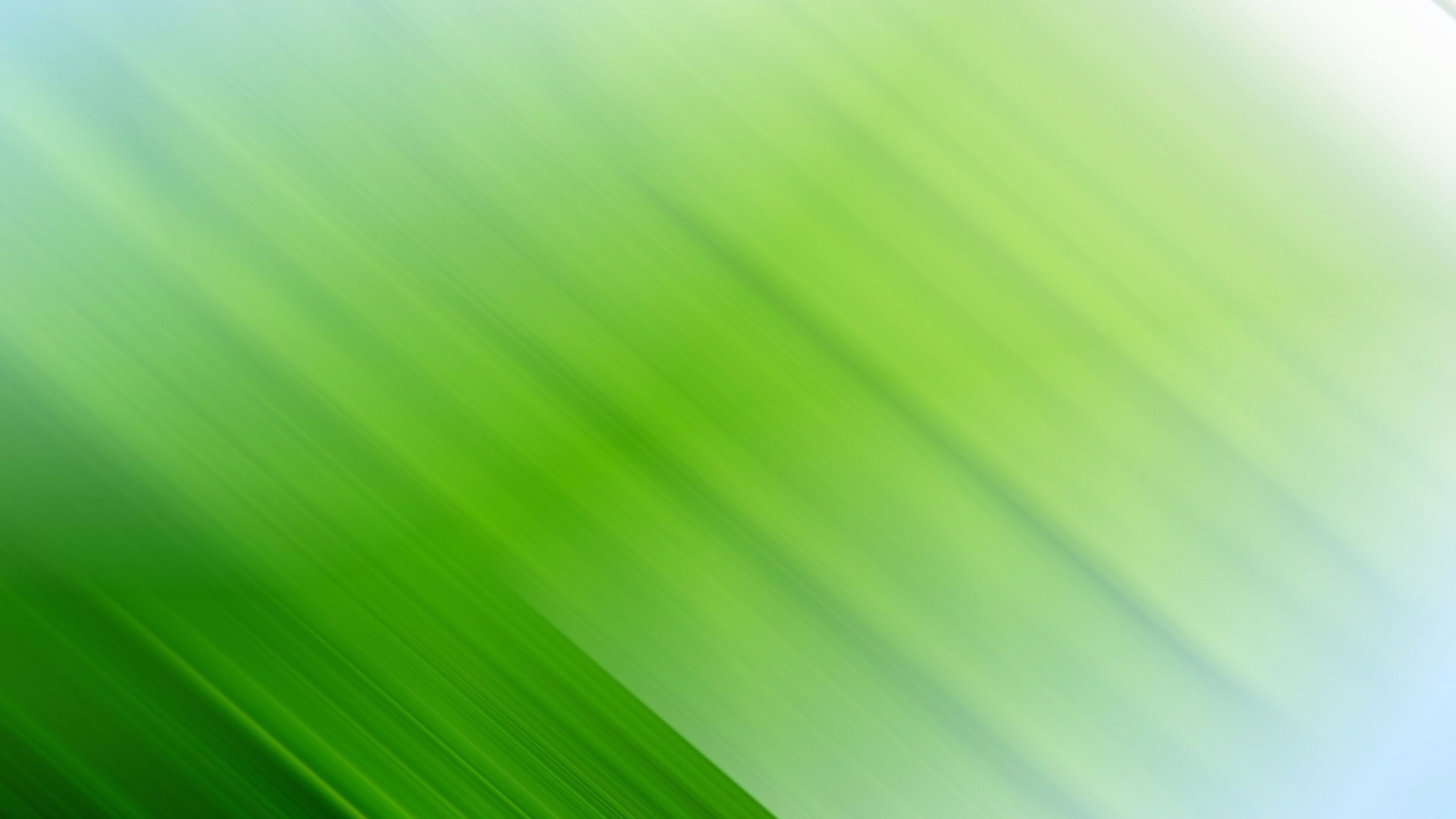 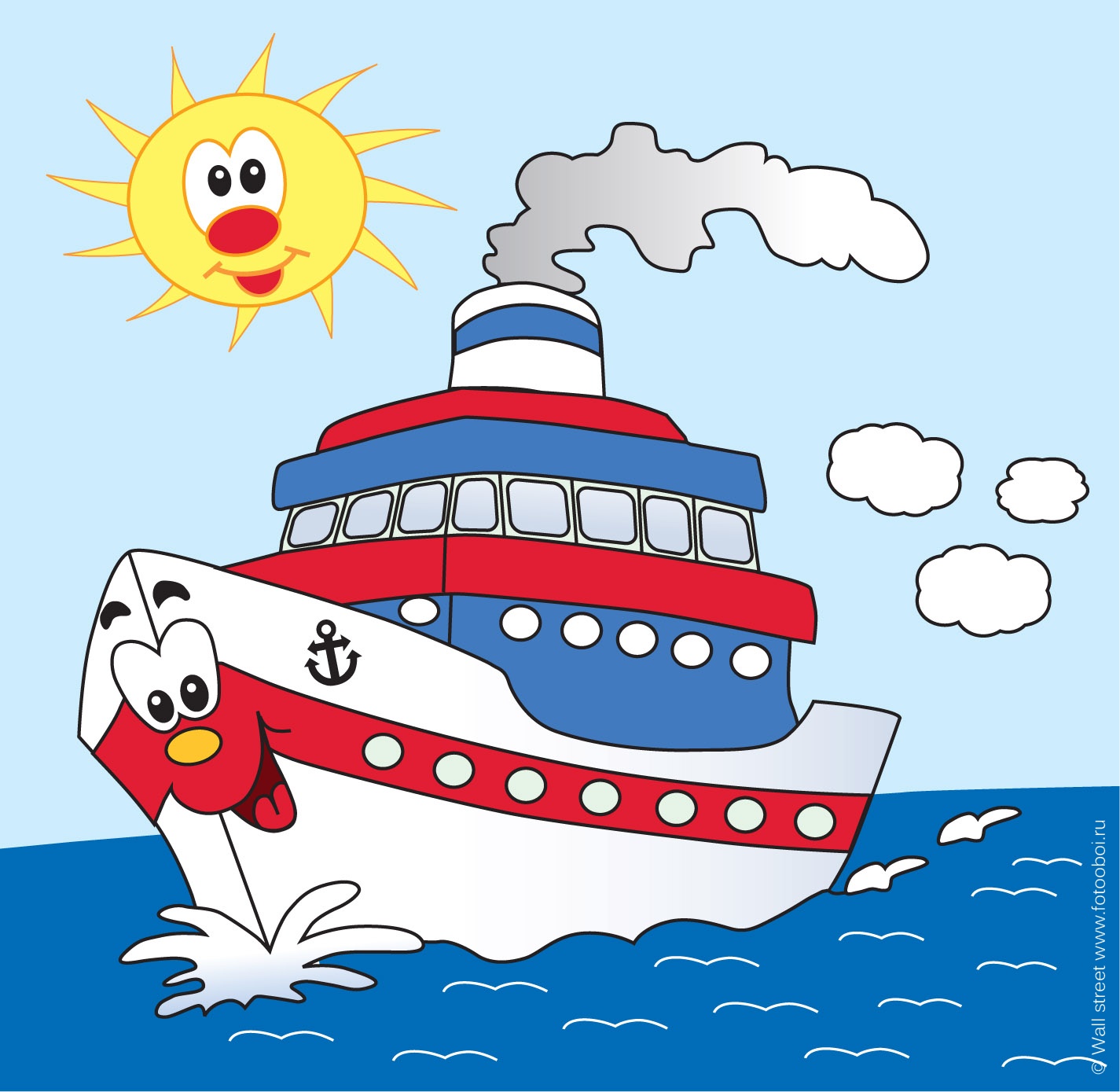 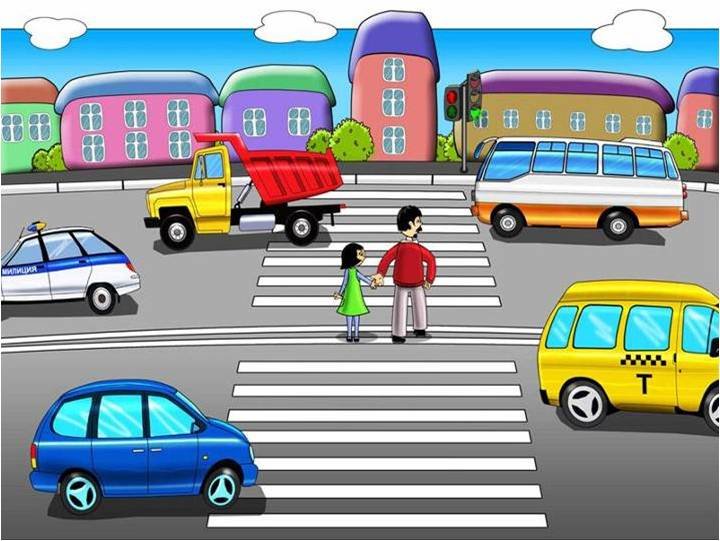 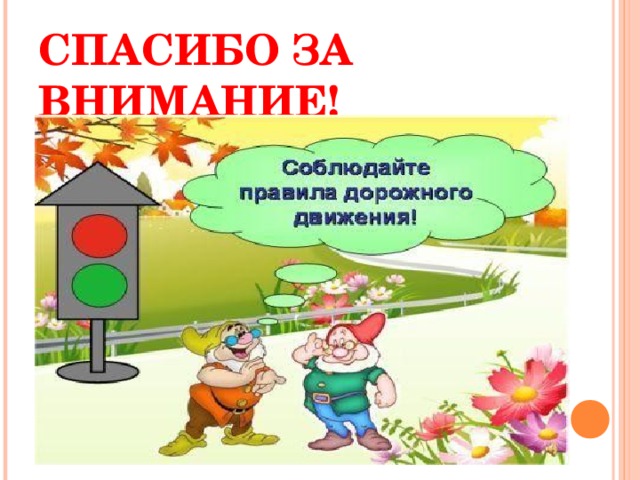